Conflict Resolution
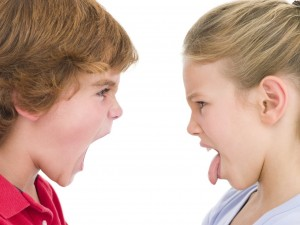 notes
What is Conflict Resolution?
Sometimes we all get pretty angry. We may feel that something is unfair, something has been taken or broken that we value, someone is being mean, you're not getting a fair share, etc. What do you do? 
You could throw a huge tantrum
Get really upset
Be mean to everybody
Would any of these things solve the problem? I don't think so! So, what could you do?
Conflict Resolution
Try to sort things out so that everyone gets a fair go and something of what they want. There are 4 things that you need to do.
 1    Understand 2    Avoid making things worse 3    Work together 4    Find the solution
Understand
Everyone involved needs to understand what the conflict (argument) is about. To do this, everyone needs to:
say what they feel about it (without interruptions)
listen to what other people have to say about their feelings (without interrupting them)
try to put themselves in the other person's shoes and try to understand their point of view.
Avoid Making Things Worse
no put-downs
no mean, nasty remarks that will hurt people's feelings
 no personal remarks about a person's looks, gender (whether they are a boy or girl), their 'secrets' or things that have happened in the past
no screaming and shouting
no fighting, hitting, kicking, pushing or any kind of hurting the other person's body.
Work Together
Make "I" statements, like:  "I feel hurt when..."  "I need to feel or be..."  "I hear what you are saying, but I feel...”
Say what you feel without blaming the other person, e.g. "I feel sad when you shout" is better to say than "Your shouting makes me feel sad."
Work Together
Take turns at speaking. 
Decide on a time limit for each person to speak before you get started. That way everybody gets the same chance to say what he or she wants.
Talk quietly.
 It's hard to keep your voice down when you feel upset, but a quiet firm voice is far better than someone shouting.
Write down what you each see as the problem and then read what the other person has written.
Work Together
Try ACTIVE LISTENING through:
Looking at the other person, to show that you are giving your full attention. Don't overdo it, though. Staring hard at someone makes that person feel uncomfortable.
Making 'listening noises' (but not interrupting). You know the sort of thing - "Uh huh", saying "yes" or "no" in the right places.
Repeating what you heard. When they've finished, say what you think you've heard from them, eg. "So, your problem is that I haven't tidied my part of our room?"
Find the Solution
Once you have listened to each other and found what the problem is, then you need to look for a SOLUTION.
Brainstorm together to think of ways in which you could resolve the conflict.
 Think of as many solutions as you can, even if they seem silly at first.
Have another person write down your ideas or suggest ways of making your ideas work so that you can resolve the conflict.
Possible Outcomes
Yes/Yes: when both of you are pleased with what you worked out.	
Yes/No: when one side is happy because they got what they wanted and the other is sad because they didn't get what they wanted.	
No/No: when neither side is happy because nobody got what they wanted (you know the sort of thing, when mum or dad step in and say that no-one gets anything, because you can't work out your problem!
Which do you think is the best outcome?
Yes/Yes is the best because everyone gets something. 
But, you will need to be very good at these conflict-solving skills so that each gets something that he/she wanted.
Tips for Success
When you have come to a solution that both of you can agree with, then you have to be responsible for carrying it out.
If things don't work out then you need to go through the whole process again to see how it could be improved.
Remember to…
THINK about the problem.
SAY what you feel.
LISTEN to the other person.
BRAINSTORM solutions.
DECIDE what each one will do.
STICK to what you have decided.
TALK AGAIN if the solution is not working.
What Would YOU Do?
You and your friend are watching TV. You want to watch one program and your friend wants to watch another. What could you do?
What Would YOU do?
You have lost your friend's library book. What could you do?
What Would YOU Do?
Your brother/sister is always going into your room and borrowing your stuff without asking. What could you do?
QUIZ
Conflict resolution is NOT:
Finding a solution
Sorting things out so everyone gets something of what they want
Having a tantrum to get your own way
Everyone involved understanding what the conflict is
2. What does everyone need to do to understand the conflict?
Say how they feel without being interrupted
Say your point louder than everyone else
Put others down if they are wrong
Interrupt others when they talk about how they feel
3. How can you be a better listener?
Shout your feelings
Make listening noises in the right places
Just forget the problem
Both B and C
4. How can you find a solution?
Involve a peer mediator
Write the issues down
Think of solutions, even silly ones
All of the above
5. What important point should you remember when dealing with conflict resolution?
Talk in “You” statements and try to please others
Speak loudly so others can understand you
Try to see other points of view
Ignore the problem
6. If the solution is not working:
Let the problem go because it probably isn’t that important
Keep trying to make that solution work
Start back at step one and repeat the process to come to a new solution
Make a new solution on your own
7. Which is the best outcome?
Yes/No
No/No
Yes/Yes
Maybe/No
8. What does ACTIVE LISTENING include?
Working on something else while someone talks about their side of the problem
Staring the other person in the eyes constantly
Repeating what you heard that person say
Making sure you correct the other person when they are wrong
9. 
	T/F: When big conflicts arise, it is sometimes necessary to take physical actions such as pushing or hitting.
10. 
	T/F: When there is a conflict between you and a friend, you should try to put yourself in that person’s shoes to understand his/her point of view better.